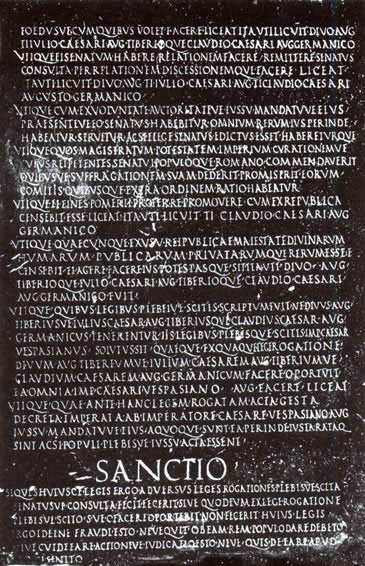 Sulla tavola perduta della Lex de auctoritate
Vespasiani

di Gianfranco Purpura
Fig. 1:
Roma, Musei Capitolini. Tabula superstite della lex de auctoritate Vespasiani
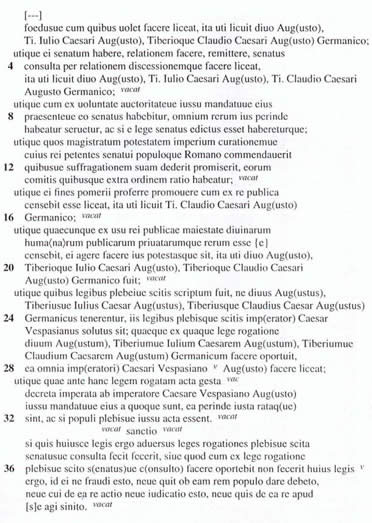 Fig. 2:
Lex de auctoritate Vespasiani (trascrizione a fronte di Crawford)
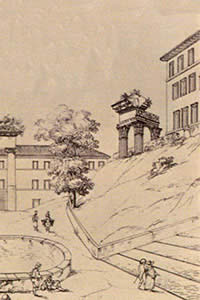 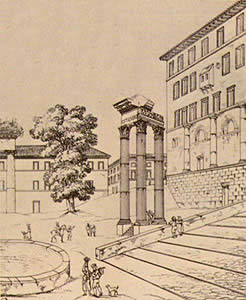 Fig. 3: Il Templum Vespasiani prima e dopo gli scavi del 1827/8 di Nibby.
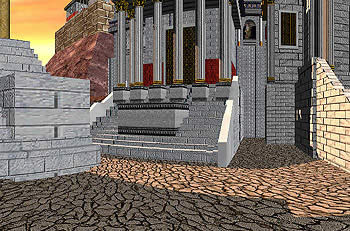 Fig. 4: Ipotetica ricostruzione della scalinata del Templum Vespasiani.